Occupational Health and Safety
Douglas Wilhelm Harder, M.Math. LEL
Department of Electrical and Computer Engineering
University of Waterloo
Waterloo, Ontario, Canada

ece.uwaterloo.ca
dwharder@alumni.uwaterloo.ca

© 2013 by Douglas Wilhelm Harder.  Some rights reserved.
Occupational Health and Safety
Outline
2
An introduction to the engineering profession, including:
Standards and safety
Law:  Charter of Rights and Freedoms, contracts, torts, negligent malpractice, forms of carrying on business
Intellectual property (patents, trade marks, copyrights and industrial designs)
Professional practice
Professional Engineers Act
Professional misconduct and sexual harassment
Alternative dispute resolution
Labour Relations and Employment Law
Environmental Law
Occupational Health and Safety
Outline
3
The rules and regulations regarding workplace health and safety
Internal Responsibility System
Occupational Health and Safety Act
The three rights of workers
Joint Health and Safety Committees
Health and Safety Representatives
Duties, including duties of the engineer
Harassment and violence
Regulations
Examples:  Designated substances and WHMIS
Occupational Health and Safety
Background
4
Harry McShane, 16 years old
1908
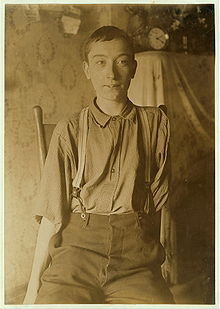 [Speaker Notes: Harry McShane lost his arm in 1908 at the age of 16 during an
accident at in a furniture factory —he received no compensation whatsoever
Later, he found employment as a switch and flag operator at a railway]
Occupational Health and Safety
Internal Responsibility System
5
The core philosophy of the government’s approach to health and safety is to use a three-party approach
Everyone has a role to play in keeping the workplace safe and healthy
Workers have a duty to reportwhile following safe practices
Employers and supervisorsare required to educateworkers and facilitate a safeworkplace
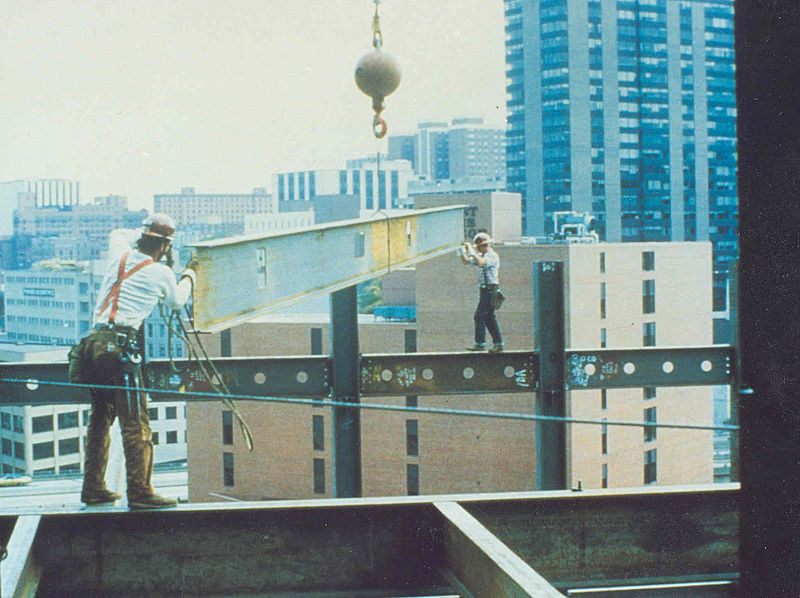 [Speaker Notes: Everyone must
   have a sincere wish to prevent accidents and illnesses
   accept that accidents and illnesses have causes that can be eliminated or greatly reduced; 
   accept that risk can be continually reduced, so that the time between accidents and illnesses get longer and longer; 
   accept that health and safety is an essential part of doing his or her work (health and safety is not an extra, it is part of doing the job); 

Every person must
     have a clear understanding of what he/she is responsible for; what he/she can do to change matters; and when things must be done; 
    be regularly asked to explain what they have done to ensure health and safety on the job and in the workplace; 

    have a clear understanding of their own skill, ability and limitations, and should have the capacity to carry out their responsibilities; 
    attempt to avoid conflict when trying to reduce risk; 

As an individual, each person must go beyond just complying with health and safety rules and standards, and strive to improve work processes to reduce risk; 
When an individual cannot reduce risk by him/herself, then they must cooperate with others to go beyond just complying with health and safety rules and standards, and strive to improve work processes to reduce risk; 
Everyone must understand the IRS process, believe in it, and take steps to make it effective at all levels in the organization; and 
No one should be fearful of reprisals when using IRS processes.]
Occupational Health and Safety
Health and Safety
6
The Act of the Provincial Parliament ensuring a safe workplace is the
Occupational Health and Safety Act

	In federal workplaces, the statute is the
Canada Labour Code
Occupational Health and Safety
Health and Safety
7
The statute covers:
Workplace Health and Safety officers and committees
Duties of employers and others
Violence and harassment
Codes of Practice
Toxic Substances
Right to refuse or to stop work 
Reprisals by the employer are prohibited 
Notices, enforcement, offences, penalties, and regulations
Occupational Health and Safety
Health and Safety
8
The government issues a guidethat describes the Act
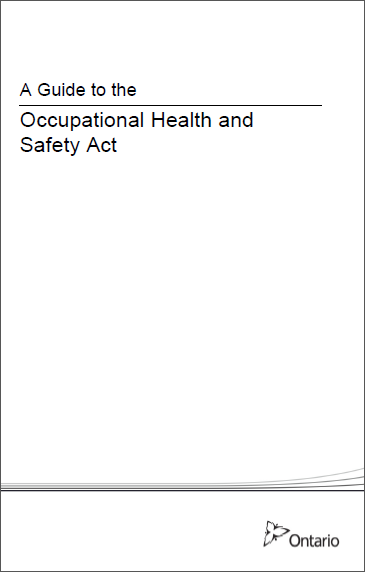 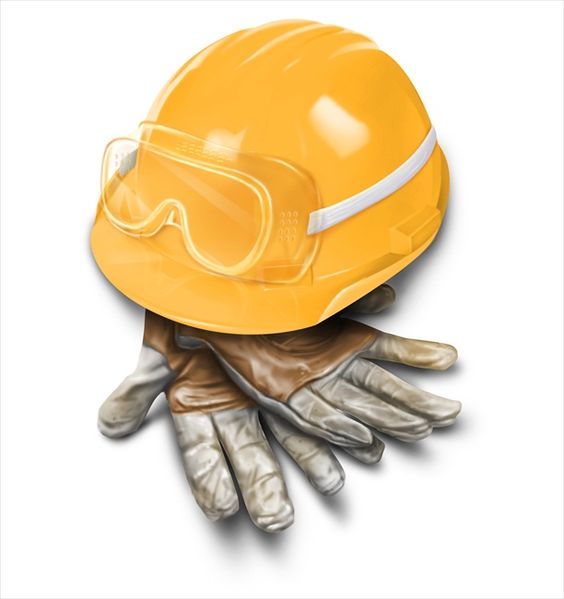 Compliance and Safety LLC
Occupational Health and Safety
Health and Safety
9
The guidelines start with thethree rights of workers
The right to know
The right to participate
The right to refuse
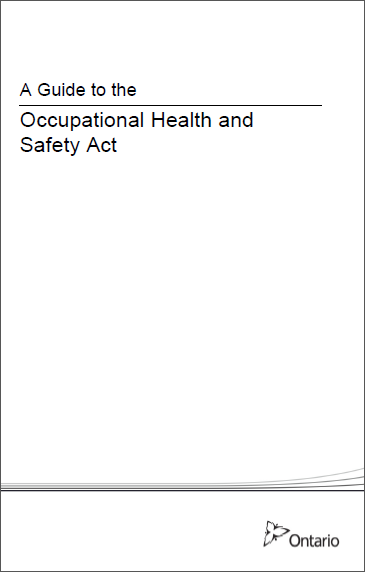 Occupational Health and Safety
The Right to Know
10
Workers have the right to know about any potential hazards to which they may be exposed in the workplace

	Employers can facilitate this by
Providing information
Providing training
Supervision
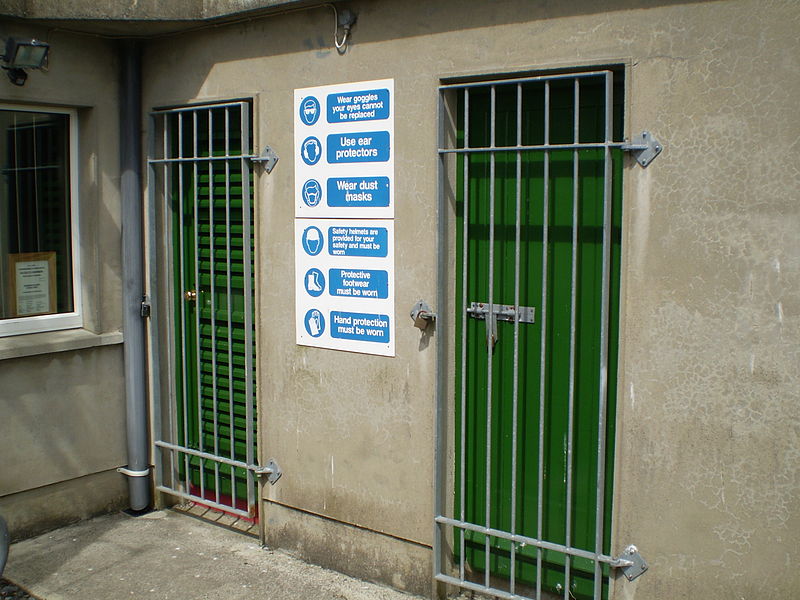 Patrick McAleer
Occupational Health and Safety
The Right to Participate
11
Workers have the right to participate in the process of identifying and resolving workplace health and safety concerns

	Participation is through
Worker membership on the Joint Health and Safety Committees
Worker Health and Safety Representatives
Occupational Health and Safety
The Right to Refuse
12
Workers have the right to refuse work that they believe is dangerous to either their own health and safety or that of another worker

	Section 43 of the Act describes the exact process
Employers cannot engage in any act of reprisal against a worker who legitimately refuses to work
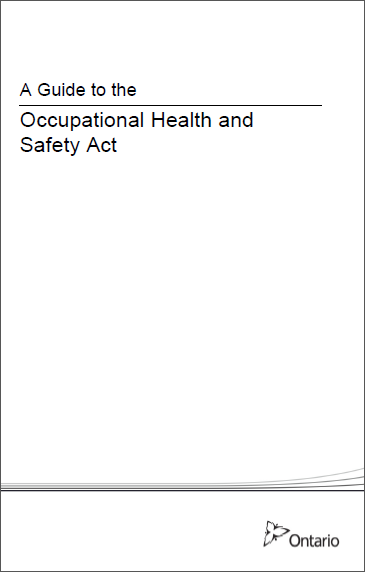 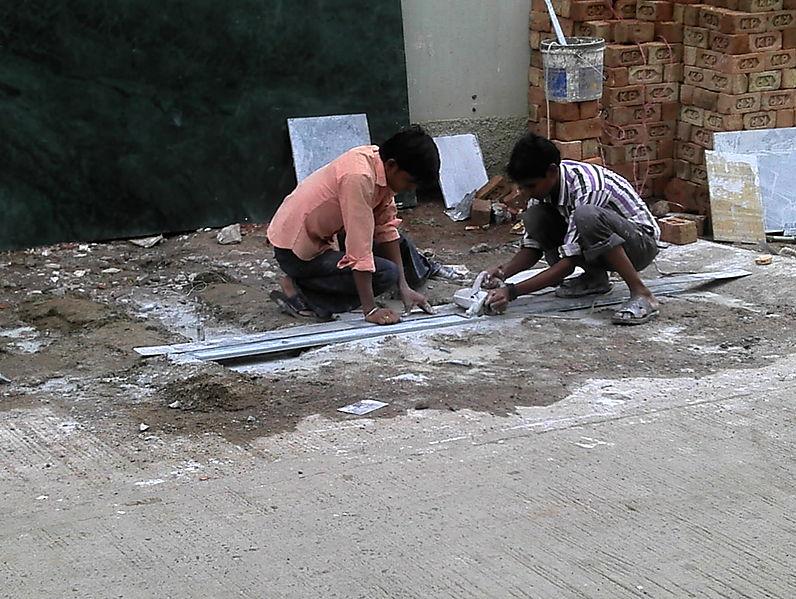 From:
User: Abhishek727
Occupational Health and Safety
JHSCs
13
The core of workplace safety are the 
Joint Heath and Safety Committees (JHSCs)

	This committee comprises representatives of workers and management
Half of the members must be workers
Two co-chairs

	Duties:
Monitor
Identify hazards
Recommend improvements
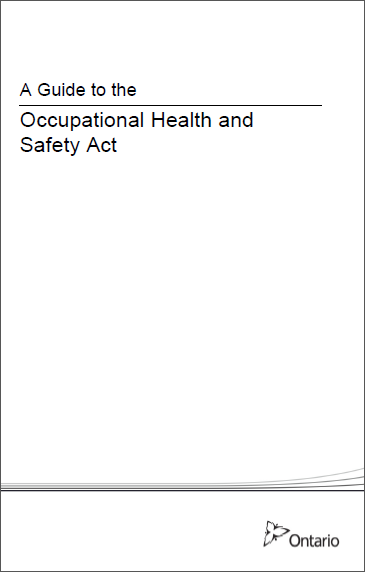 From:
[Speaker Notes: Some members may have to be certified by taking courses
Monitor:  monthly inspections,
investigates work refusals,
investigates critical injuries and fatalities
Identify Hazards:  machinery, substances, production processes, working conditions, procedures, or anything else relevant
The employer has three weeks to respond
to any recommendations...]
Occupational Health and Safety
Health and Safety Representatives
14
Smaller workplaces require workers acting as a Health and Safety Representative
Chosen by non-managerial workers or the union
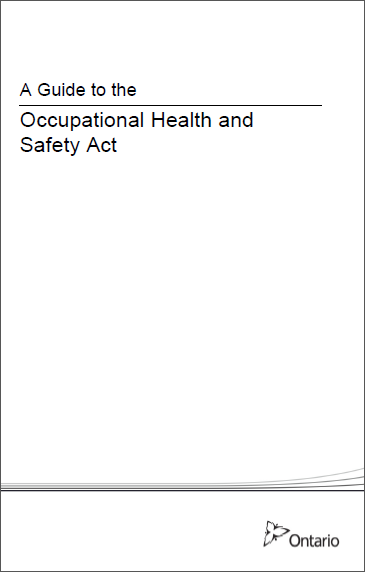 From:
Occupational Health and Safety
Representatives and Committees
15
The Ministry of Labour publishes a guide for both JHSC and Health and Safety Representatives
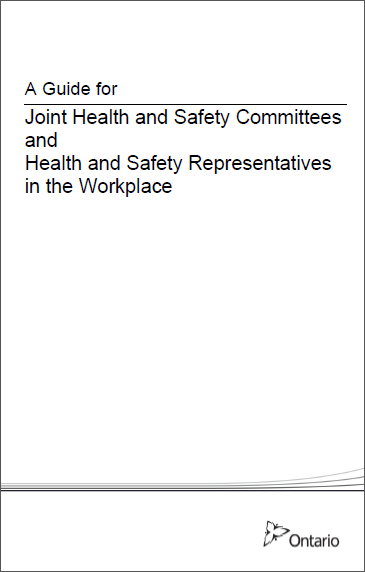 From:
Occupational Health and Safety
Duties
16
Duties are specified for
Employers
Supervisors
Constructors
Owners
Suppliers
Corporate officers and directors
Workers
Occupational Health and Safety
Duties
17
The services of professional engineers may be required:

	54(1)(k)  An inspector may require an employer to have equipment, machinery or devices tested by a professional engineer and to provide a report bearing the seal and signature of the professional engineer stating that the equipment, machine or device is not likely to endanger a worker.
Occupational Health and Safety
Duties
18
Contraventions by Architects and Engineers

	Architects and engineers are in contravention of the Act if they negligently or incompetently give advice or a certification required under the Act and, as a result, a worker is endangered.

												Subsection 31(2)

	Breaching the OHSA is immediately grounds for a charge of professional misconduct under 72(2)(d)
Occupational Health and Safety
Workplace Harassment
19
Part of workplace health and safety is reducing harassment
It is insufficient to reduce the threat of harm from the workplace
We live in a society where all members are human

Harassment is any course of vexatious comment or conduct
Unwelcome words or actions that are offensive, embarrassing, humiliating or demeaning including discrimination

It includes psychological and personal harassment
[Speaker Notes: This includes domestic violence]
Occupational Health and Safety
Workplace Harassment
20
Examples:
Making remarks, jokes or innuendos thatdemean, ridicule, intimidate, or offend
Displaying or circulating offensivepictures or materials in print orelectronic form
Bullying
Repeated offensive or intimidatingcalls or e-mails
Inappropriate sexual touching,advances, suggestions or requests
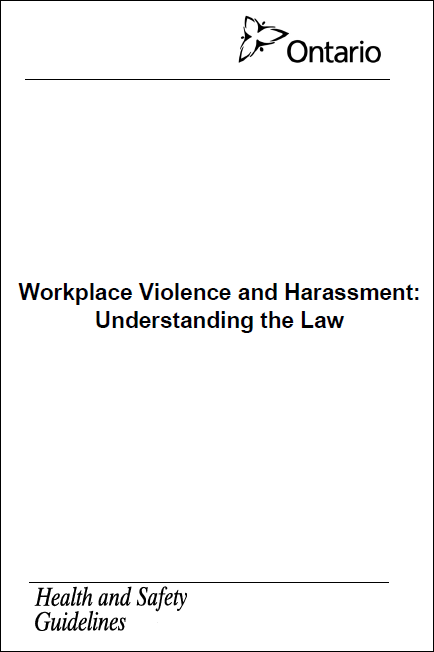 [Speaker Notes: This includes domestic violence]
Occupational Health and Safety
Workplace Harassment
21
The workplace harassment policy should:
Show the employer’s commitment
Consider all sources of workplaceharassment including not only otheremployees and management but alsocustomers, clients, strangers, anddomestic/intimate partners
Outline the roles and responsibilitiesof those supporting the policy
Be signed and dated
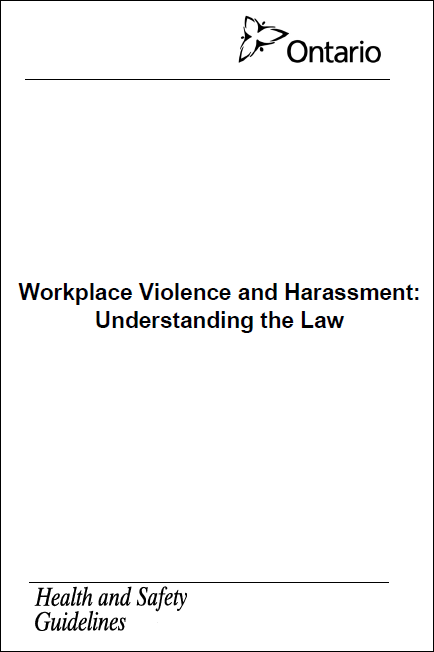 [Speaker Notes: This includes domestic violence]
Occupational Health and Safety
Workplace Violence
22
Part of workplace health and safety is also reducing violence
Violence is the exercise or attempted exercise of physical force that could cause injury or any statement or behaviour that threatens such force
This includes domestic violence
[Speaker Notes: This includes domestic violence]
Occupational Health and Safety
Workplace Violence
23
Examples:
Verbally threatening to attack a worker
Leaving threatening notes at or sending threatening e-mails to a workplace
Shaking a fist in a worker’s face
Wielding a weapon at work
Hitting or trying to hit a worker
Throwing an object at a worker
Sexual violence against a worker
Kicking an object the worker is standing on such as a ladder
Trying to run down a worker using a vehicle or equipment such as a forklift
[Speaker Notes: This includes domestic violence]
Occupational Health and Safety
Regulations
24
The OHSA makes provisions for numerous regulations:
Safety
Construction Projects
Industrial Establishments
Mines and Mining Plants
Critical Injury Defined
Diving Operations
Farming Operations
Firefighters
Health Care and Residential Facilities
Needle Safety
Oil and Gas—Offshore
Roll-over Protective Structures
University Academics and Teaching Assistants
Window Cleaning
Designated Substances
Asbestos on Construction Projects
Designated Substances
General
Biological or Chemical Agents, Control of Exposure to
Hazardous Materials Inventories
Workplace Hazardous Materials Information System (WHMIS)
Hazardous Physical Agents
X-Ray Safety
Regulations that Directly Affect/Impact the Act
Confined Spaces
Training Programs
Unilateral Work Stoppage
Inventory of Agents or Combinations of Agents...
Joint Health and Safety Committees—Exemption from Requirements
Occupational Health and Safety
Designated Substances
25
For example, the regulations on designated substances focuses on
Acrylonitrile
Arsenic
Asbestos
Benzene
Coke oven emissions
Ethylene oxide
Isocyanates
Lead
Mercury
Silica
Vinyl chloride
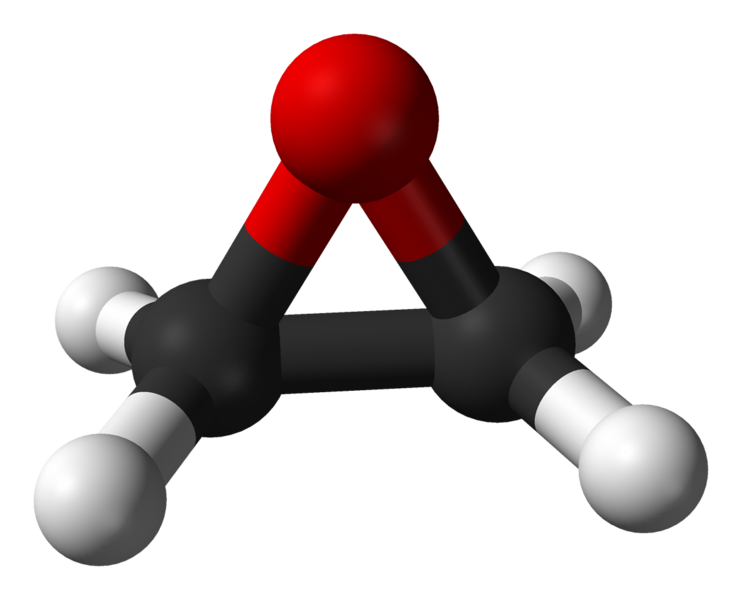 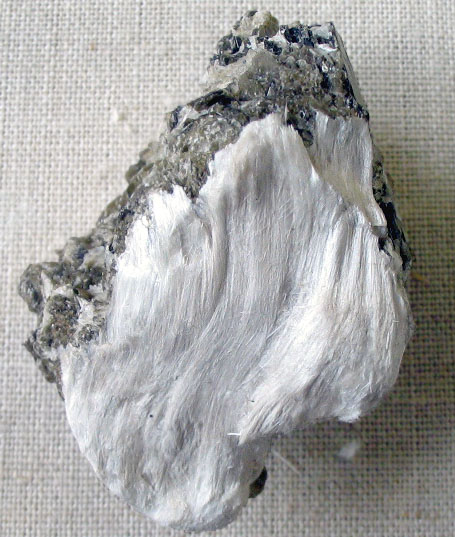 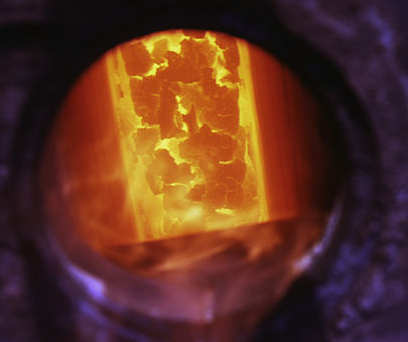 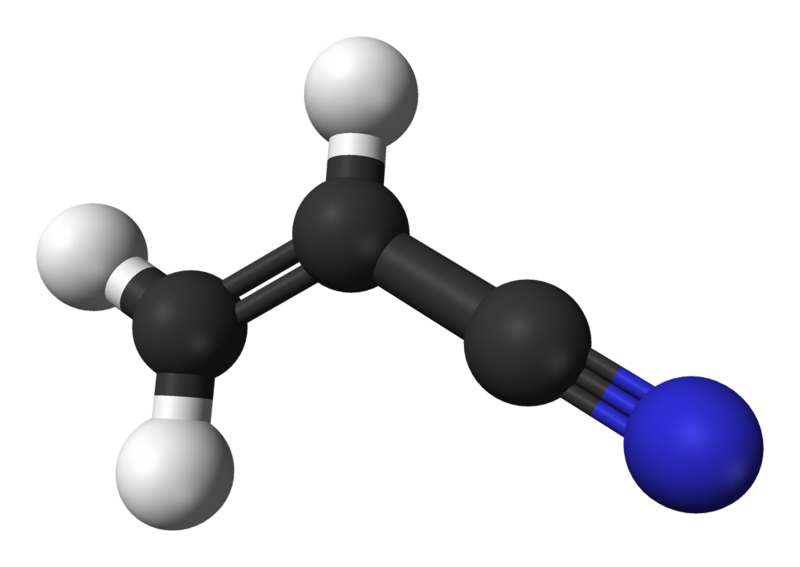 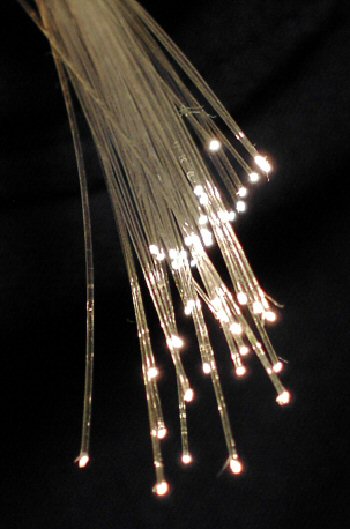 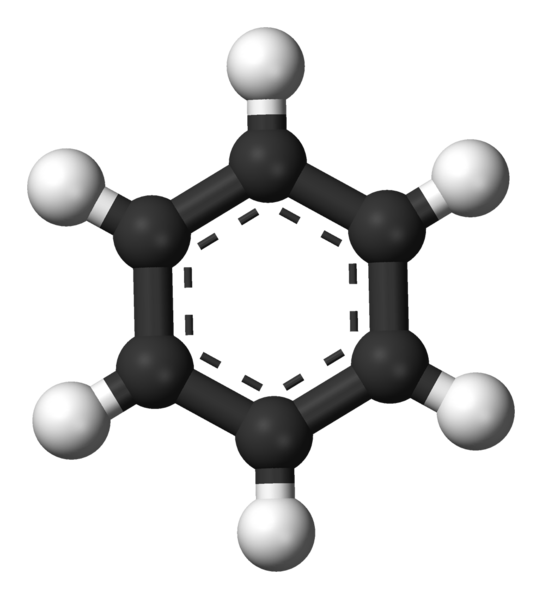 As
Hg
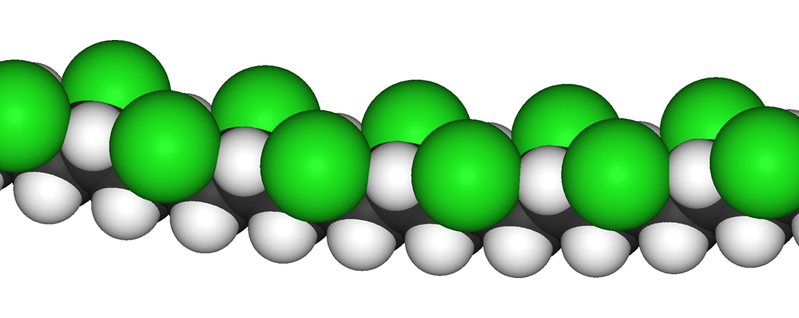 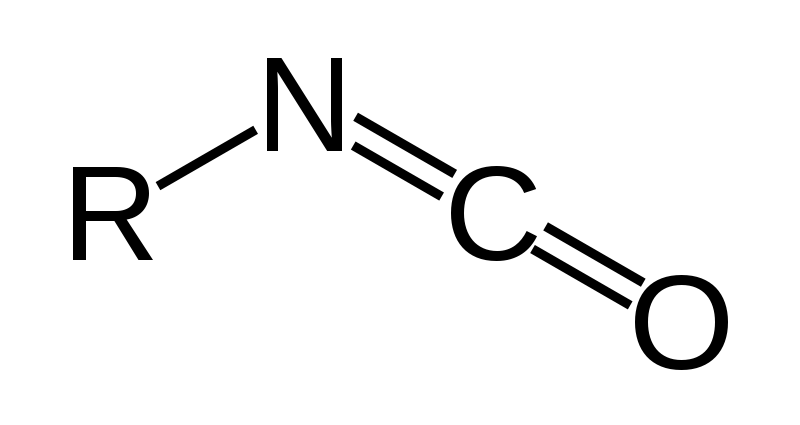 Pb
User:  BigRiz
[Speaker Notes: Acrylonitrile, used in plastics
Arsenic, strenthening copper and lead, in semiconductors as a doping agent (gallium arsenide)
Asbestos
Benzene – an intermediate to other chemicals, e.g., styrene -> polymers and plastics
Coke ovens – a reducing agent in smelting iron ore
Ethylene oxide, used, for example, to make ethylene glycol
Isocyanates – used, for example, in making polyurethane
Lead and mercury
Silica – glass
Vinyl chloride – used, for example, in making PVC]
Occupational Health and Safety
WHMIS
26
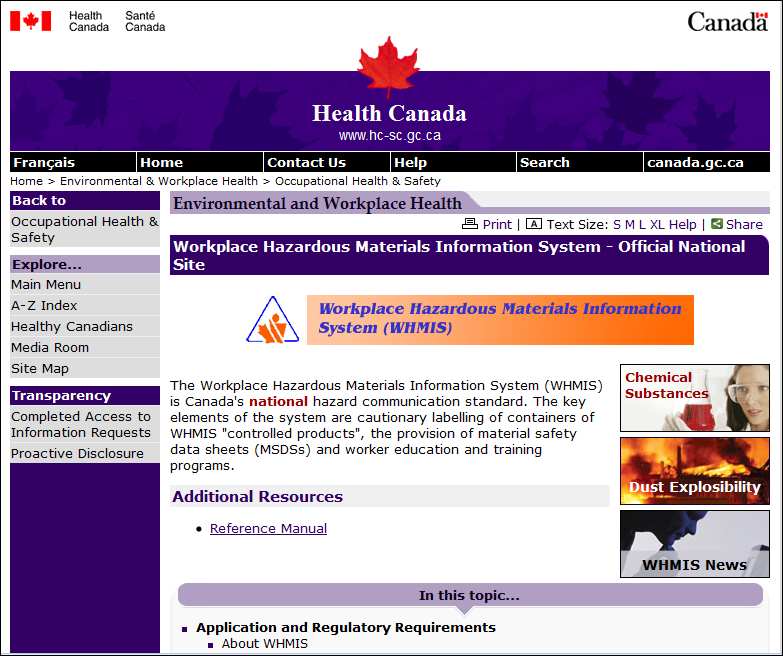 Occupational Health and Safety
WHMIS
27
Workplace Hazardous Materials Information System 
Canada's national workplace hazard communication standard
Labeling of controlled products
Material safety data sheets (MSDS)
Worker education and site-specific training
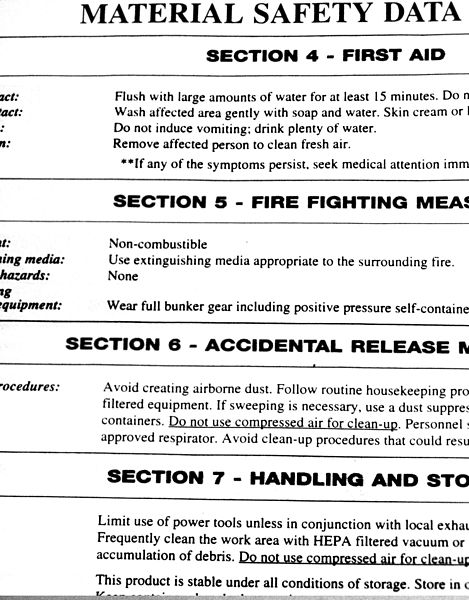 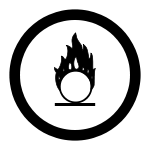 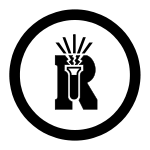 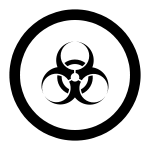 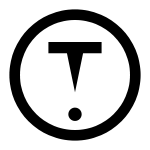 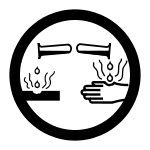 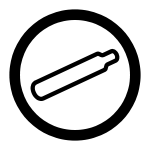 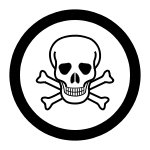 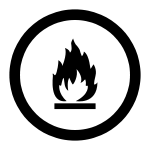 Jeffrey M. Vinocur
Occupational Health and Safety
Case:  Westray Mine Disaster
28
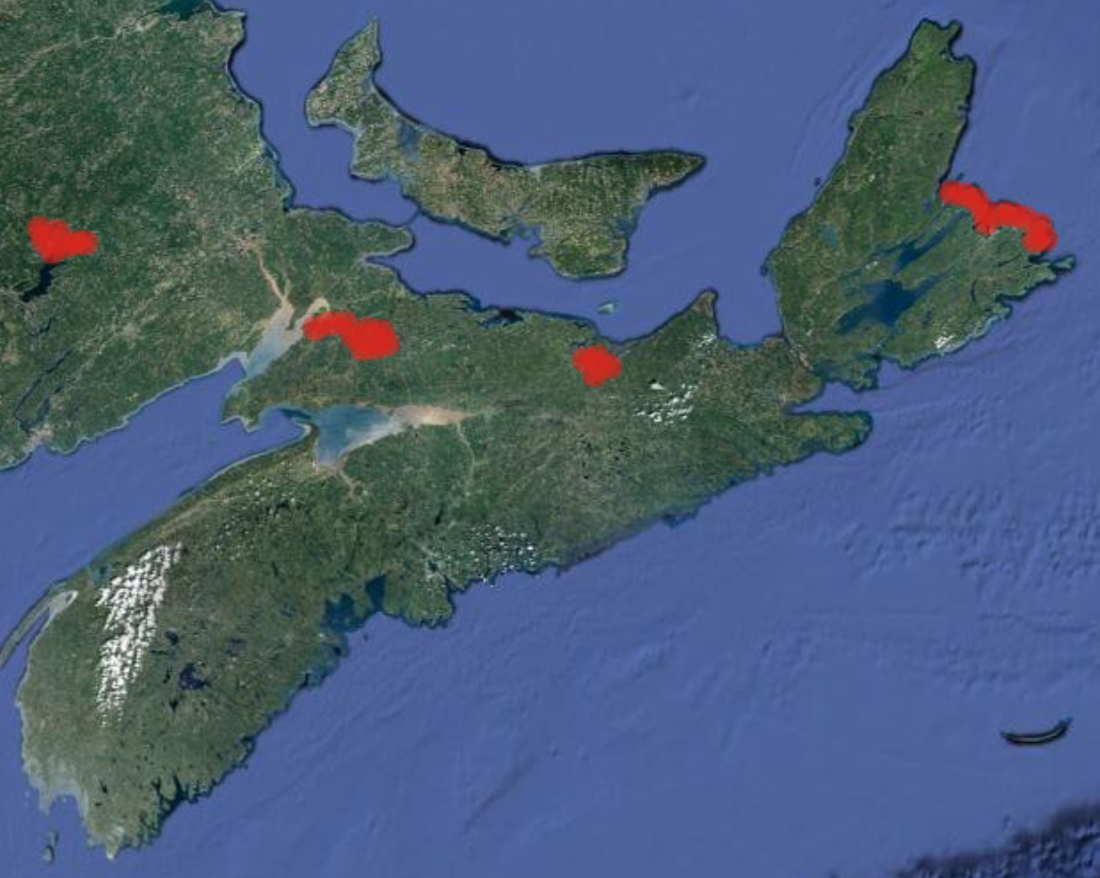 Late 1980s, Nova Scotia:
The Pictou mine coalfield hadbeen mined for 200 years
The Foord coal seam tended toproduce significant amounts ofmethane gas
The previous mine, closed 50 years prior, had experienced eightmethane explosions
246 miners had been killed between 1838 to 1952 in such explosions
Background:  (c) 2013 TerraMetrics
Occupational Health and Safety
Case:  Westray Mine Disaster
29
With high unemployment, Curragh Resources Inc. obtained provincial and federal funding to open a new coal mine
Prime Minister Brian Mulroney was elected in the federal riding
Premier Donald Cameron was also from the provincial riding




300 jobs for 15 years were promised by the company
The announcement was five days before a provincial election
Nova Scotia Power Corp. entered into a contract to buy 700,000 tonnes of coal a year for 15 years
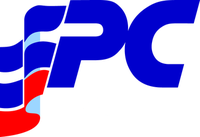 Occupational Health and Safety
Threats
30
Two significant threats in any coal mine:
Methane gas
Coal dust
Cave ins
Occupational Health and Safety
Coal Dust
31
A methane explosion by itself is serious enough
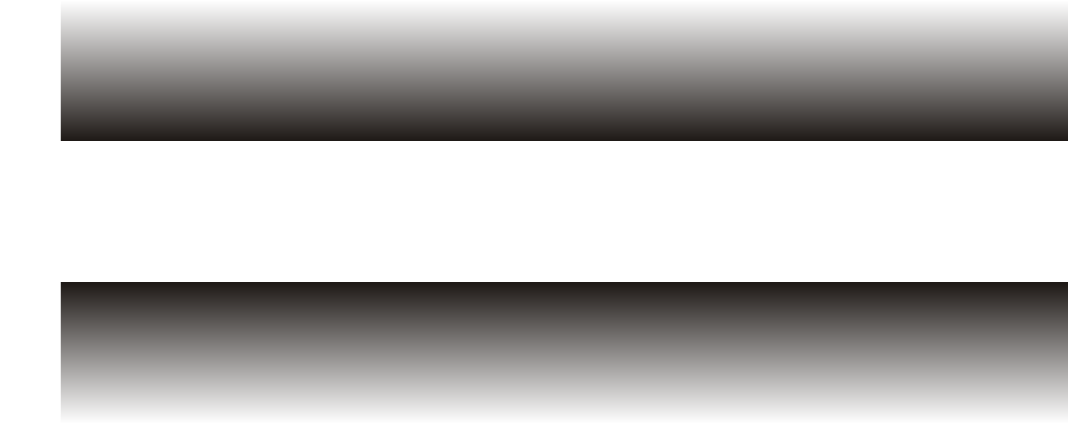 Occupational Health and Safety
Coal Dust
32
A methane explosion by itself is serious enough
A shock wave will travel up the tunnel where the force diminishes only slightly as it travels down the tunnel
In the open, the force of an explosion drops by 1/r2
Confined to two dimensions, the force drops by 1/r
In one dimension, the force does not drop unless absorbed by the walls
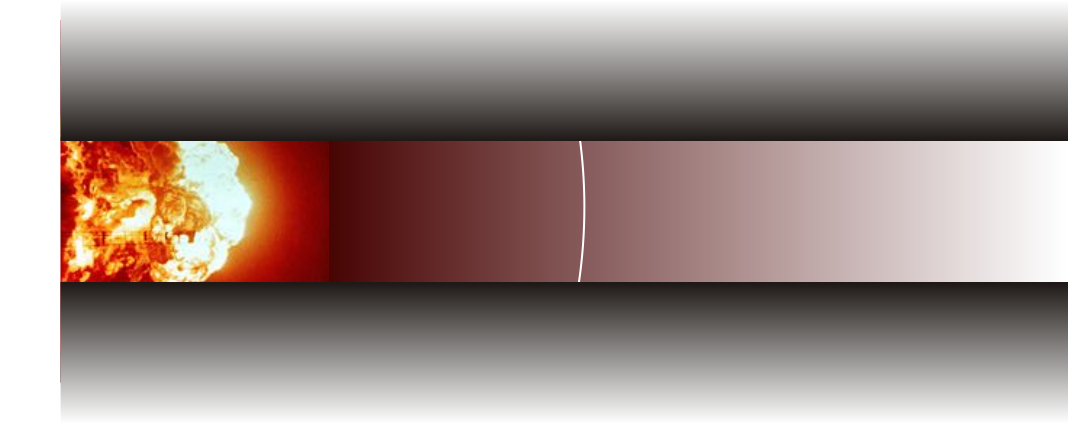 Occupational Health and Safety
Coal Dust
33
Consider what happens when you add flour to a flame:
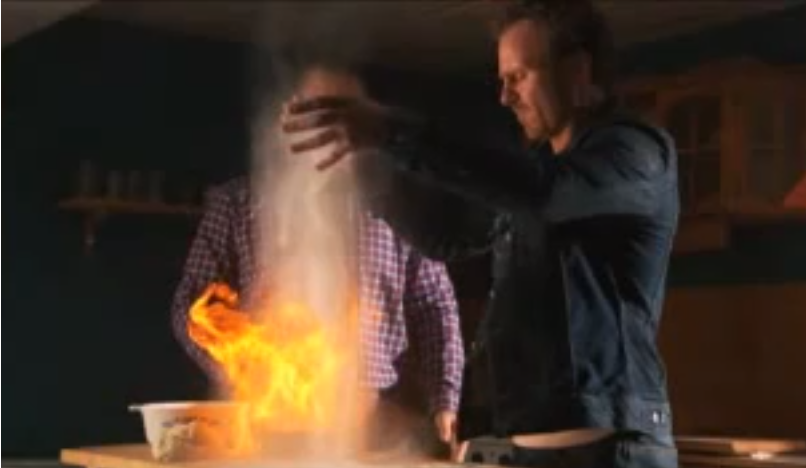 http://www.youtube.com/watch?v=F49r9wFkDgo
Occupational Health and Safety
Coal Dust
34
A floor covered in coal dust causes positive feedback
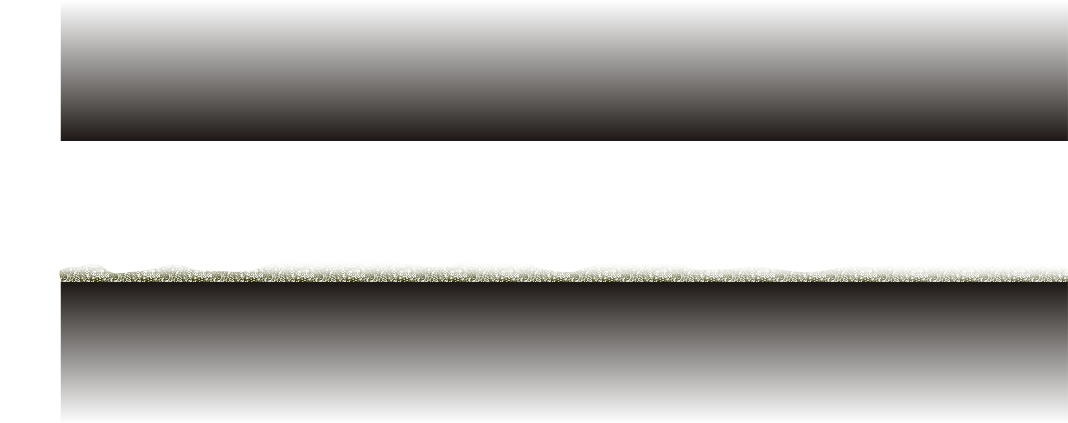 Occupational Health and Safety
Coal Dust
35
A floor covered in coal dust causes positive feedback
The shockwave stirs up the coal dust
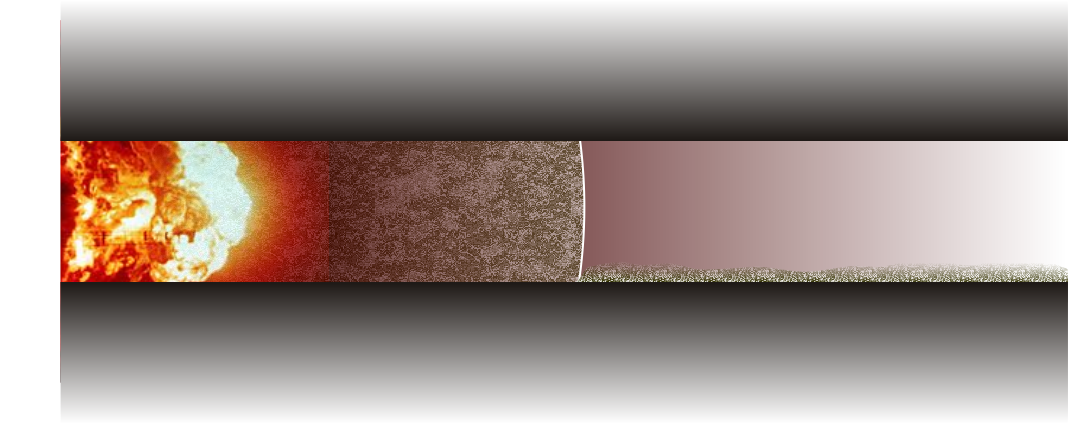 Occupational Health and Safety
Coal Dust
36
A floor covered in coal dust causes positive feedback
The shockwave stirs up the coal dust
The coal dust, in turn, explodes amplifying the shock wave
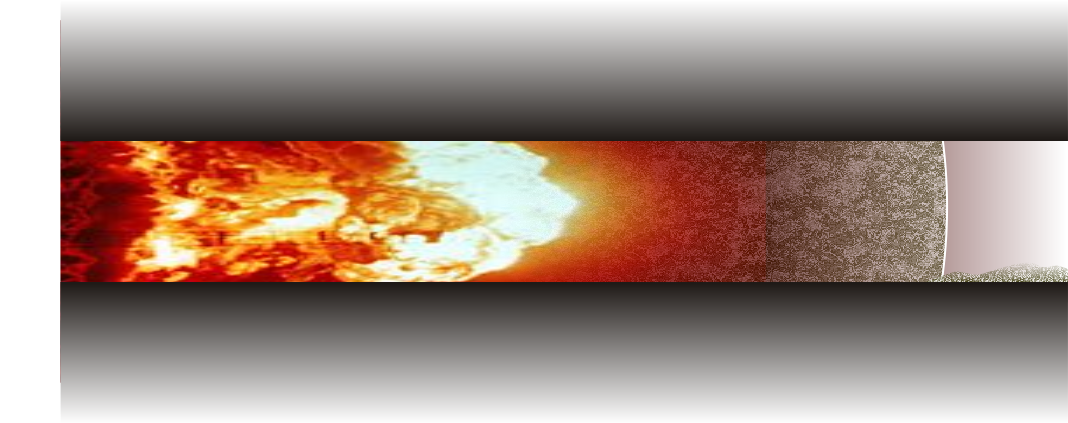 Occupational Health and Safety
Coal Dust
37
Additional issues:
The atmosphere is already oxygen poor
This results in high concentrations of carbon monoxide
Drägerers, mining rescue workers, must operate in extremely dangerous conditions
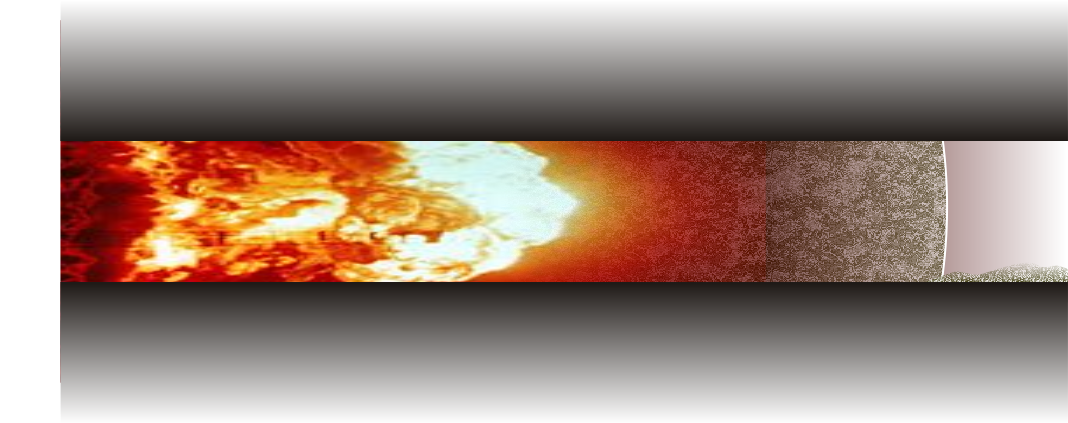 Occupational Health and Safety
Coal Dust
38
The solution is to mix coal dust with stone dust 
This leaves the coal dust non-hazardous
At Westray, stonedusting was done sporadically—often prior to inspections
Miners volunteered to do stonedusting after finishing 12-hour shifts
Occupational Health and Safety
Methane
39
The only solution to deal with methane gas is adequate ventilation
From Judge Richards’s report:
Occupational Health and Safety
Westray Mine Disaster
40
At 5:18 a.m. on May 9th, 1992, a spark over a kilometre underground ignited methane gas
The explosion shattered windows in Stellarton—half a kilometre away from the mine entrance and shook houses over a kilometre from the site
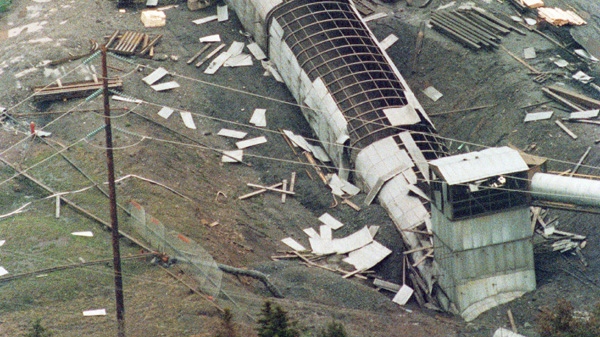 THE CANADIAN PRESS/Kerry Doubleday
Occupational Health and Safety
Westray Mine Disaster
41
“A safe workplace demands a responsible and conscientious commitment from management—from the Chief Executive Officer down.  Such a commitment was sadly lacking at the Westray mine.”
											Judge Richards
Occupational Health and Safety
The 26 Miners
42
John Thomas Bates		56Larry Arthur Bell			25Bennie Joseph Benoit	42Wayne Michael Conway	38Ferris Todd Dewan		35Adonis J. Dollimont		36Robert Steven Doyle	22Remi Joseph Drolet		38Roy Edward Feltmate	33 Charles Robert Fraser	29Myles Danial Gillis		32John Philip Halloran		33Randolph Brian House	27
Trevor Martian Jahn			36Laurence Elwyn James		34Eugene W. Johnson			33Stephen Paul Lilley			40Micheal Frederick MacKay	38Angus Joseph MacNeil		39Glenn David Martin			35Harry Alliston McCallum		41Eric Earl McIsaac			38George James Munroe		38Danny James Poplar			39Romeo Andrew Short		35Peter Francis Vickers		38
Occupational Health and Safety
Aftermath
43
Bill C-45 was passed into federal statute in 2004:
	217.1 Every one who undertakes, or has the authority, to direct how another person does work or performs a task is under a legal duty to take reasonable steps to prevent bodily harm to that person, or any other person, arising from that work or task

	Person counselling offence
	22. (1) Where a person counsels another person to be a party to an offence and that other person is afterwards a party to that offence, the person who counselled is a party to that offence, notwithstanding that the offence was committed in a way different from that which was counselled.
	Idem
	(2) Every one who counsels another person to be a party to an offence is a party to every offence that the other commits in consequence of the counselling that the person who counselled knew or ought to have known was likely to be committed in consequence of the counselling.
	Definition of “counsel”
	(3) For the purposes of this Act, “counsel” includes procure, solicit or incite.
Occupational Health and Safety
References
44
[1]	Julie Vale, ECE 290 Course Notes, 2011.
[2]	 Wikipedia, http://www.wikipedia.org/
[3]	Occupational Health and Safety Act
		http://www.e-laws.gov.on.ca/html/statutes/english/elaws_statutes_90o01_e.htm

	These course slides are provided for the ECE 290 class.  The material in it reflects Douglas Harder’s best judgment in light of the information available to him at the time of preparation.  Any reliance on these course slides by any party for any other purpose are the responsibility of such parties.  Douglas W. Harder accepts no responsibility for damages, if any, suffered by any party as a result of decisions made or actions based on these course slides for any other purpose than that for which it was intended.